POWER of Performance 2021 Honorees
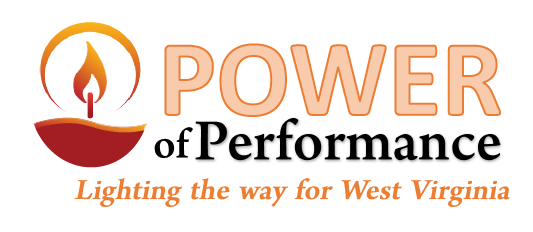 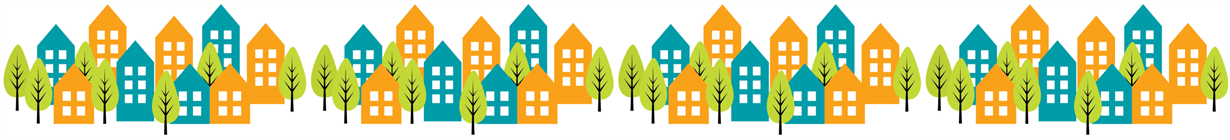 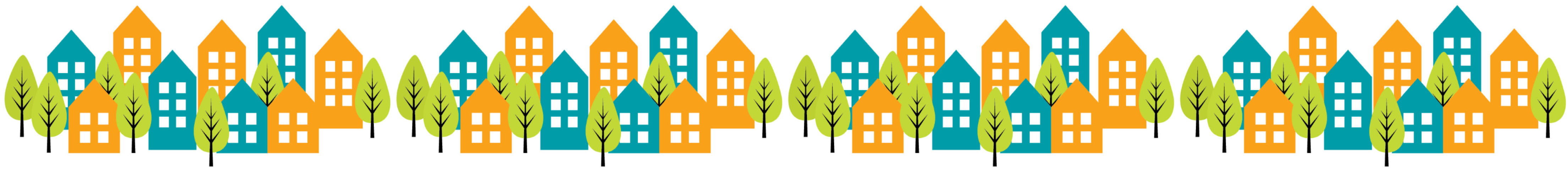 Putting People to Work
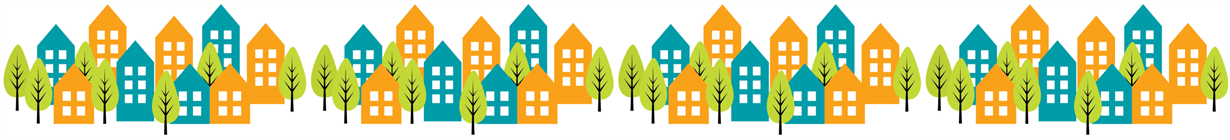 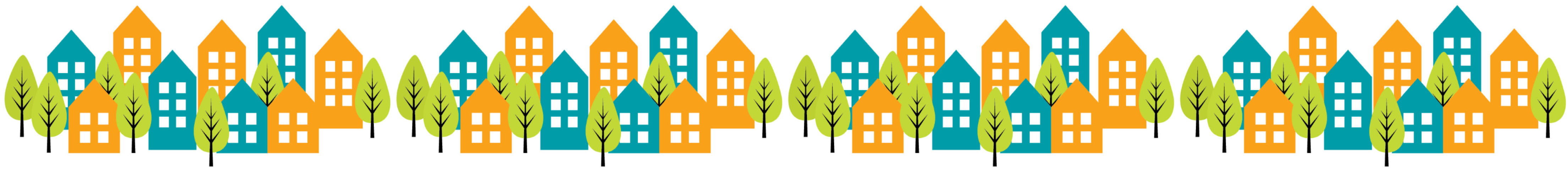 CONGRATULATIONS
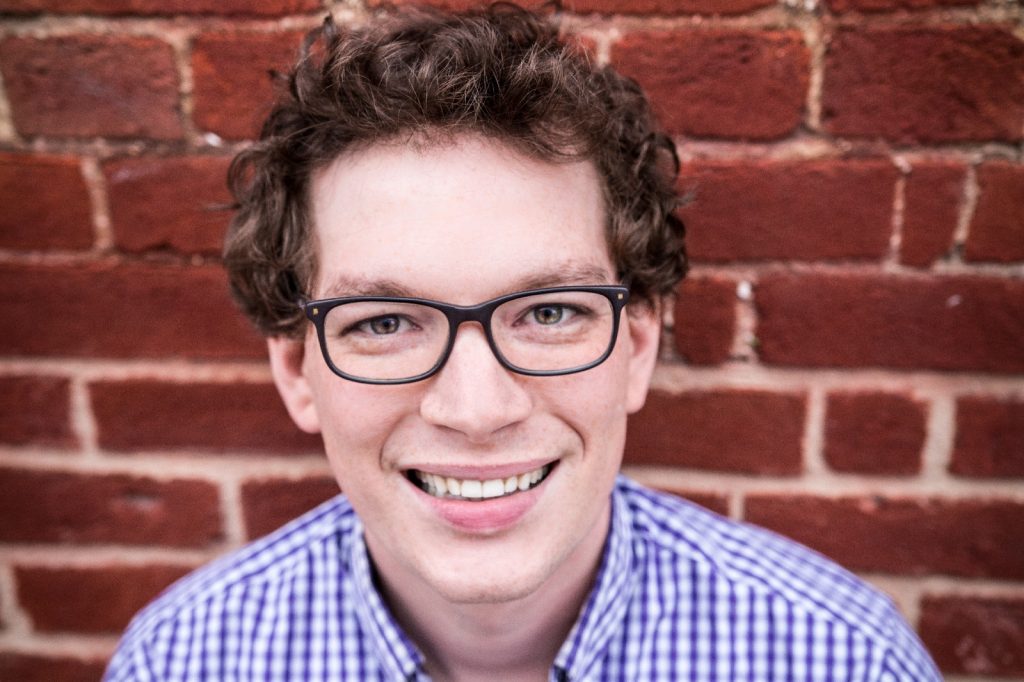 Dan ConantSolar HollerCabell County
on being selected as this year’s
POWER of Performance 2021 Honoree
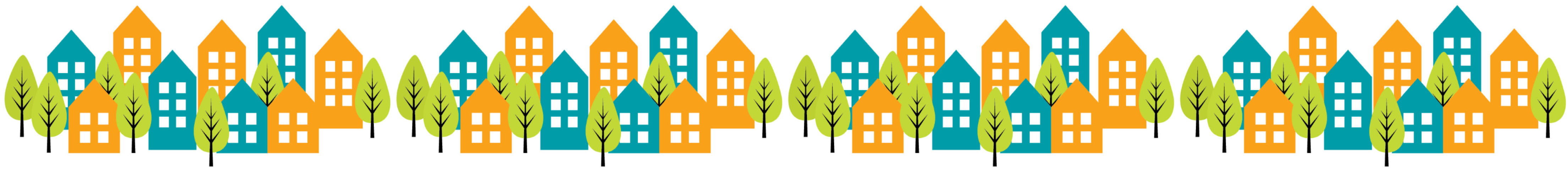 CONGRATULATIONS
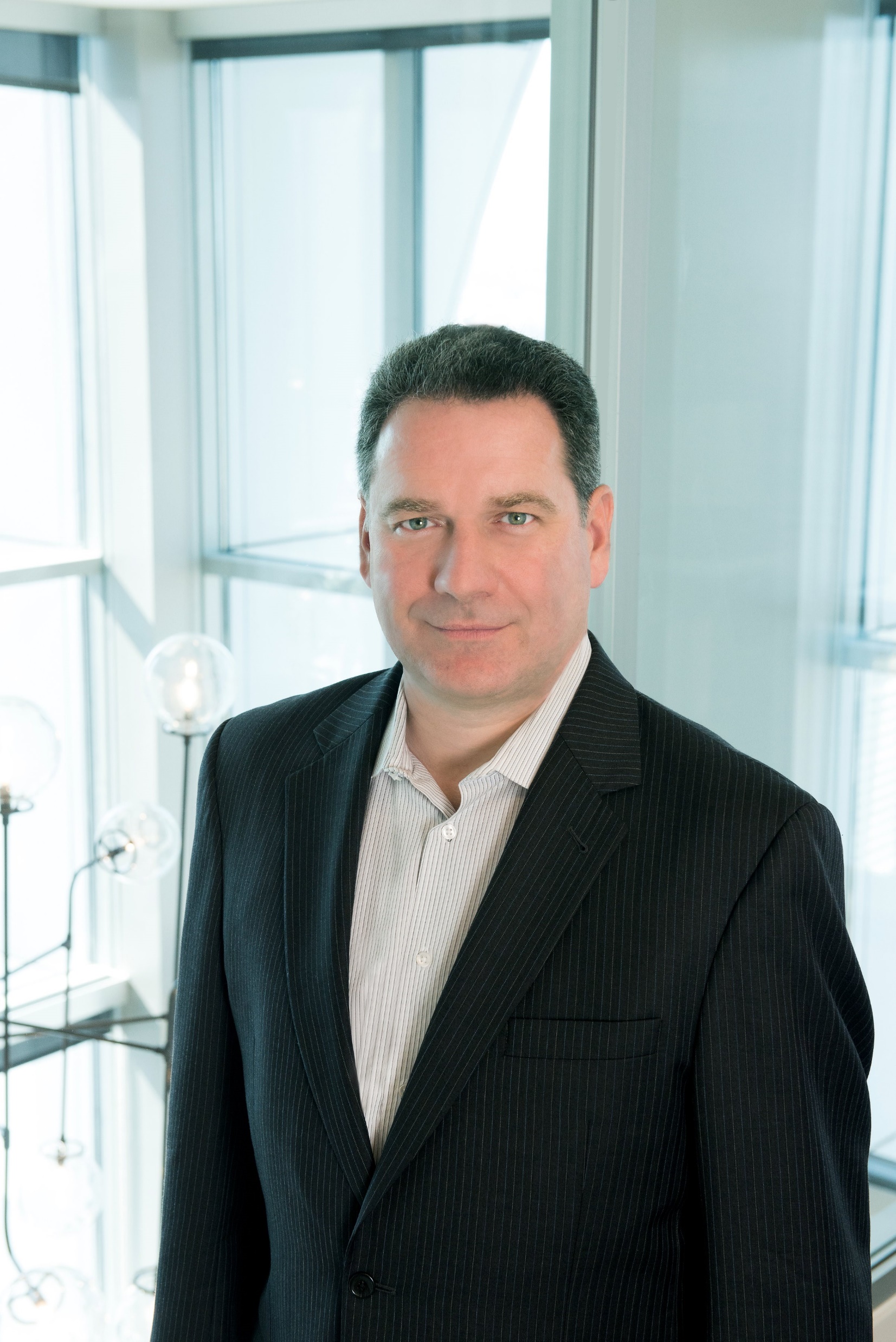 Todd CopeCentralAppPutnam County
on being selected as this year’s
POWER of Performance 2021 Honoree
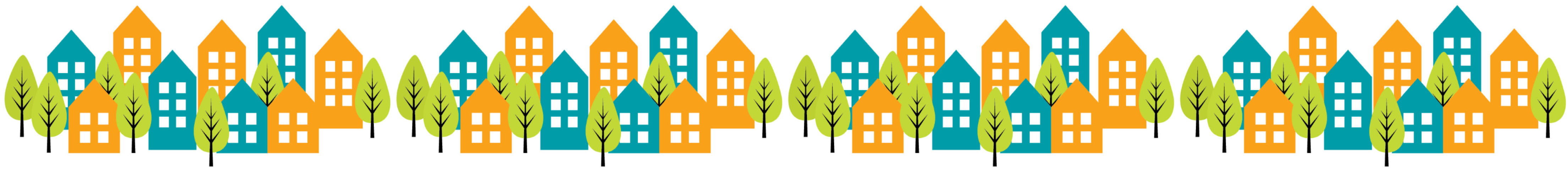 Revitalizing Communities
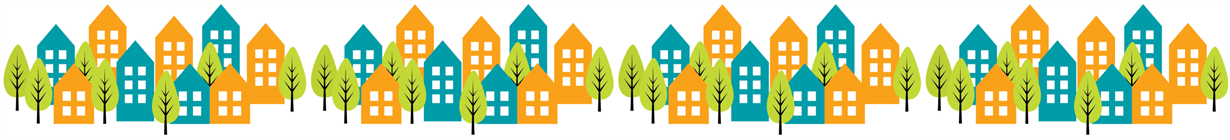 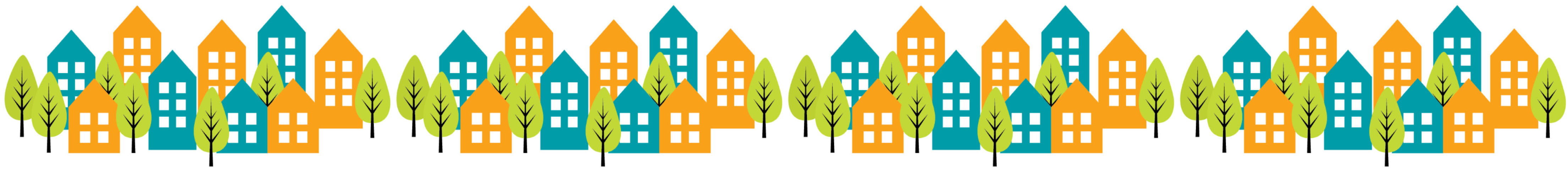 CONGRATULATIONS
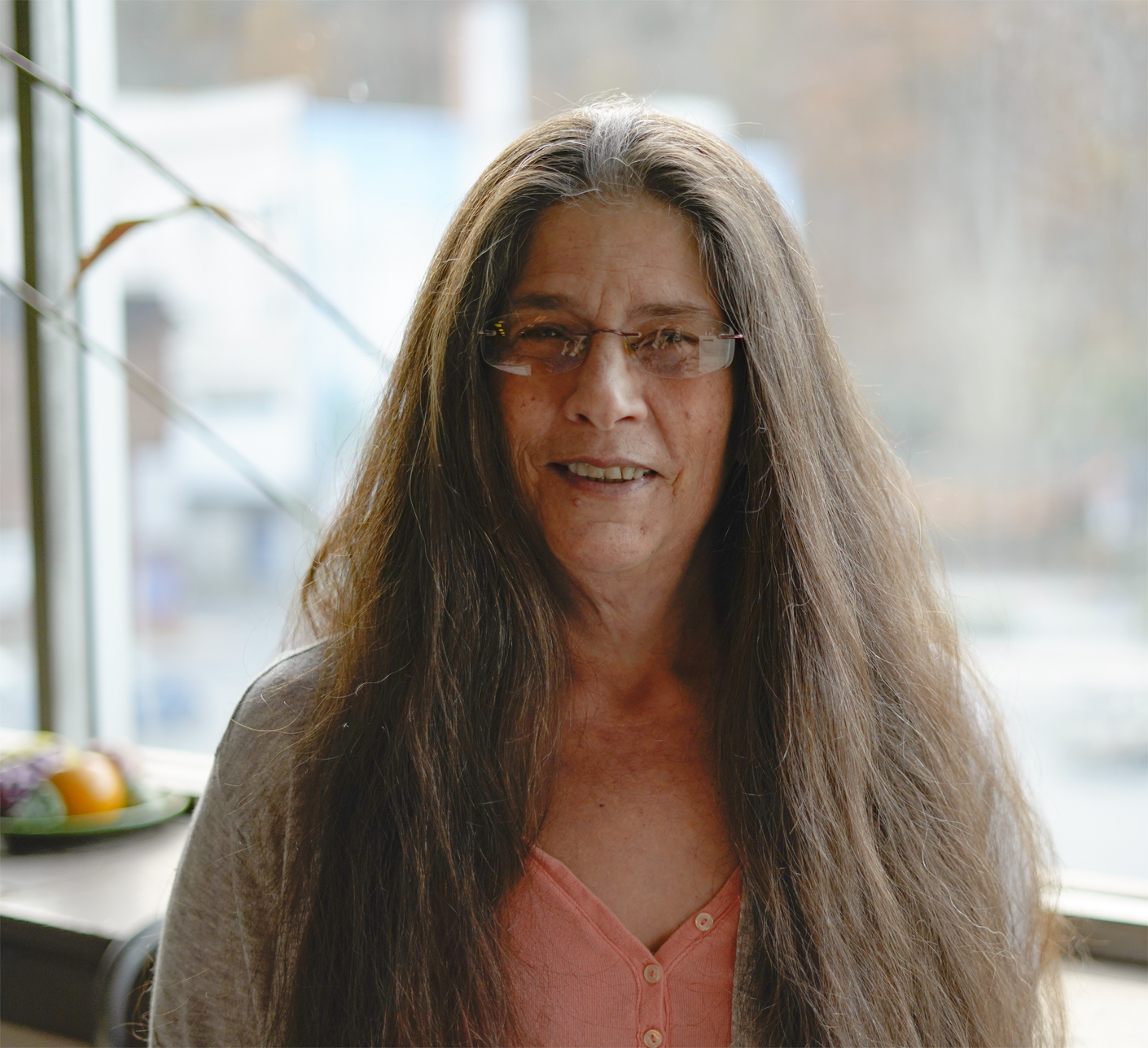 Missy NesterWelch Daily NewMcDowell County
on being selected as this year’s
POWER of Performance 2021 Honoree
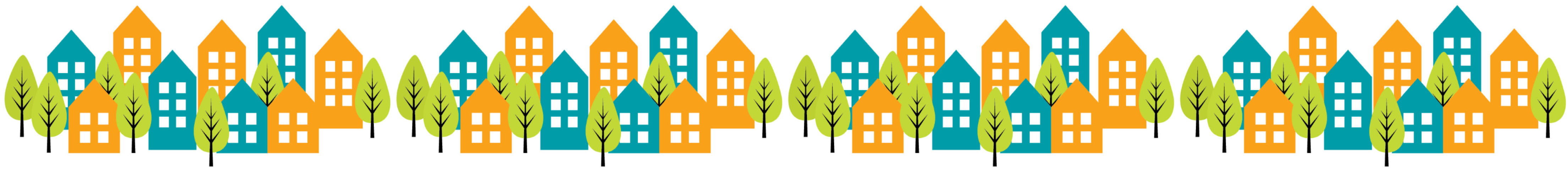 CONGRATULATIONS
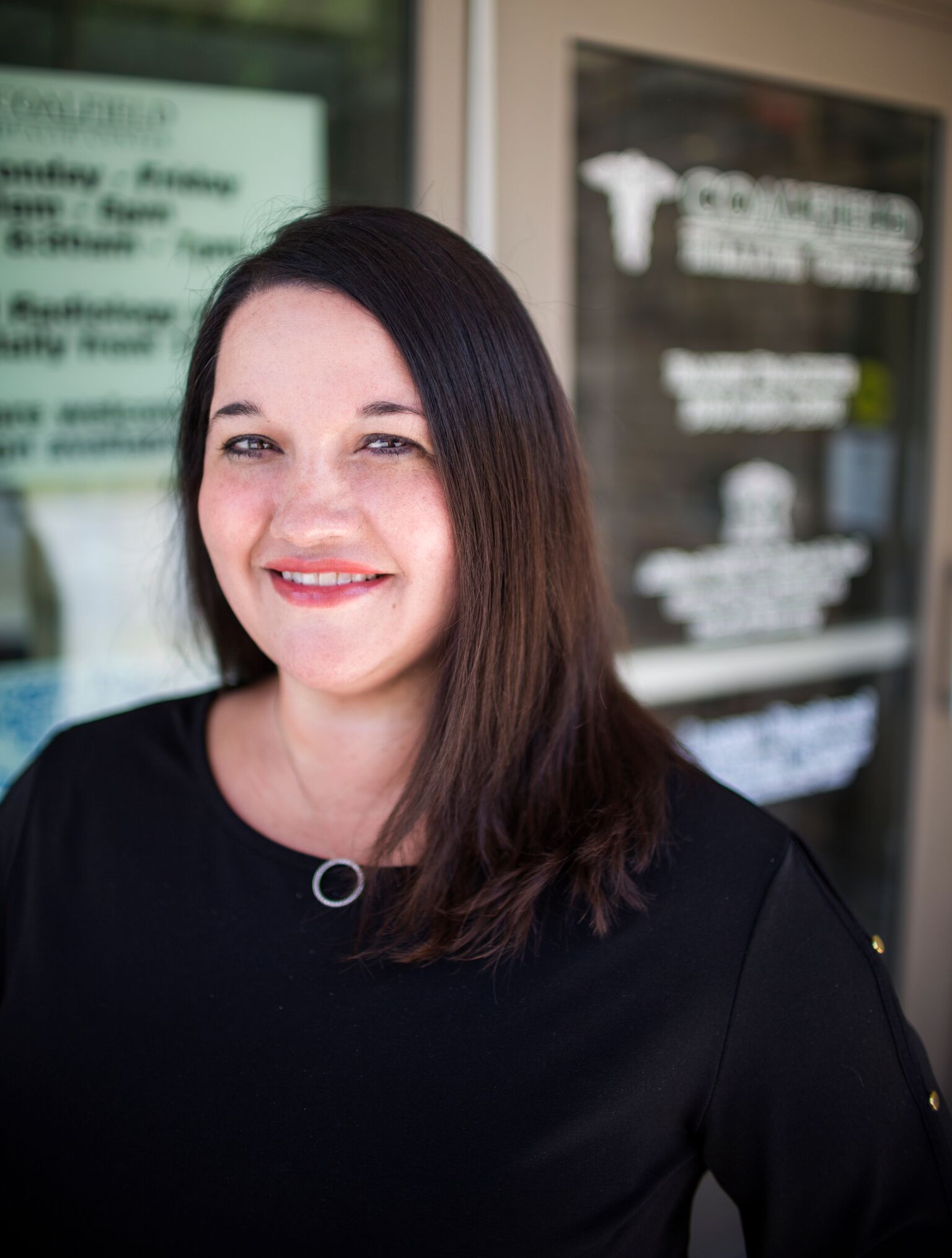 Kristin DialCoalfield Health CenterLogan County
on being selected as this year’s
POWER of Performance 2021 Honoree
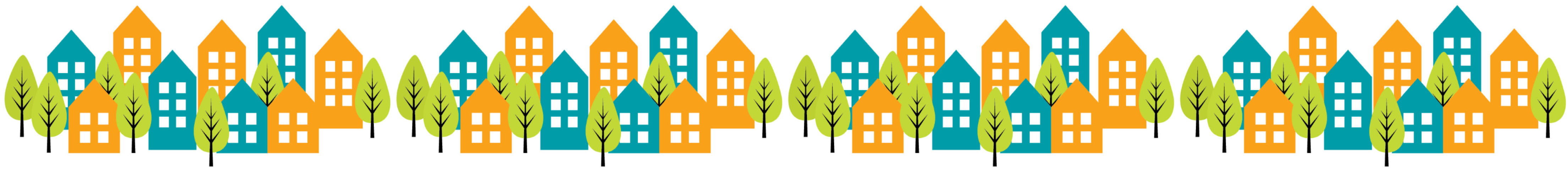 Changing Lives
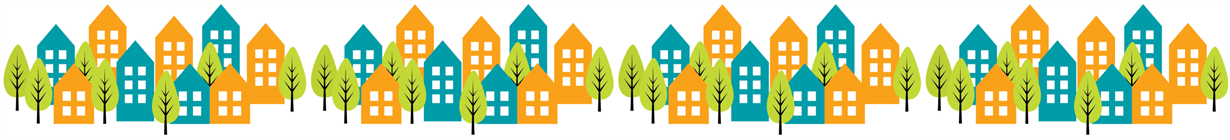 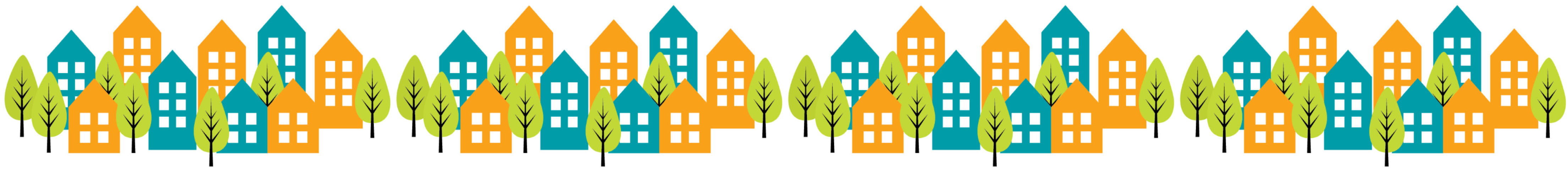 CONGRATULATIONS
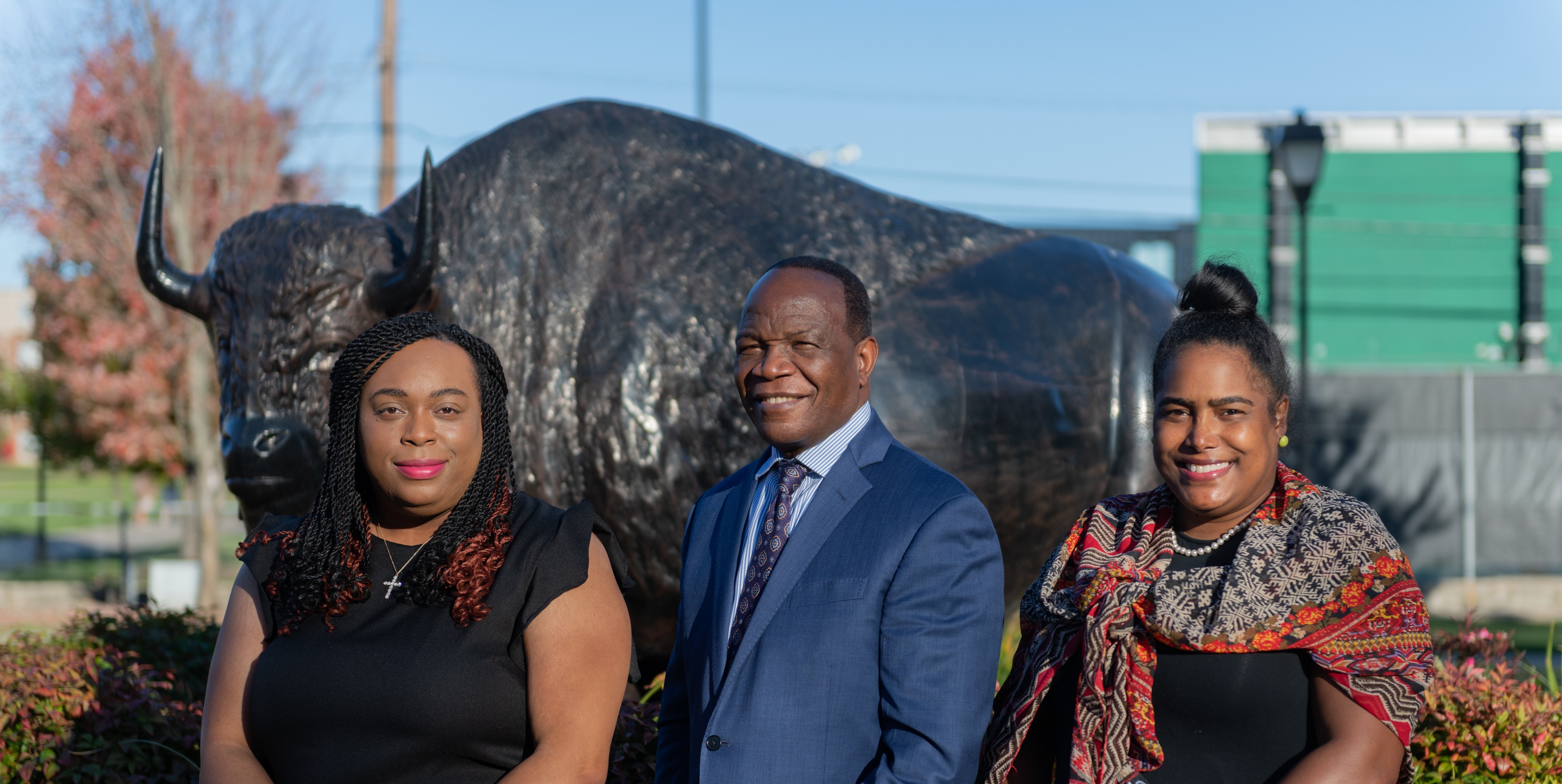 Minority Health Institute
on being selected as this year’s
POWER of Performance 2021 Honoree
Dr. Georgiana Logan, Research Associate 
Dr. Anthony T. Woart, Founder/Director
LaDawna Walker, WV Minority Health Coordinator
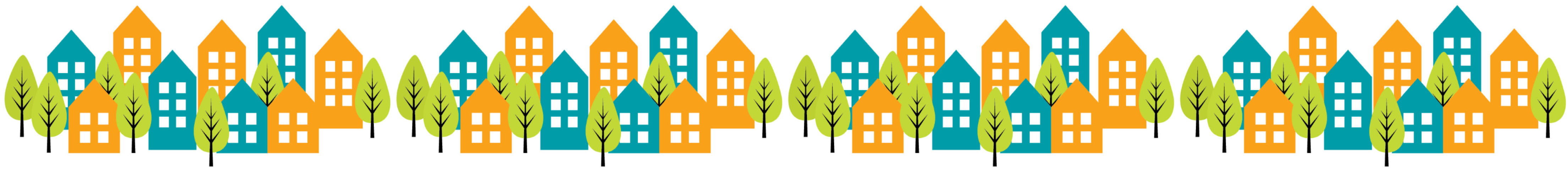 CONGRATULATIONS
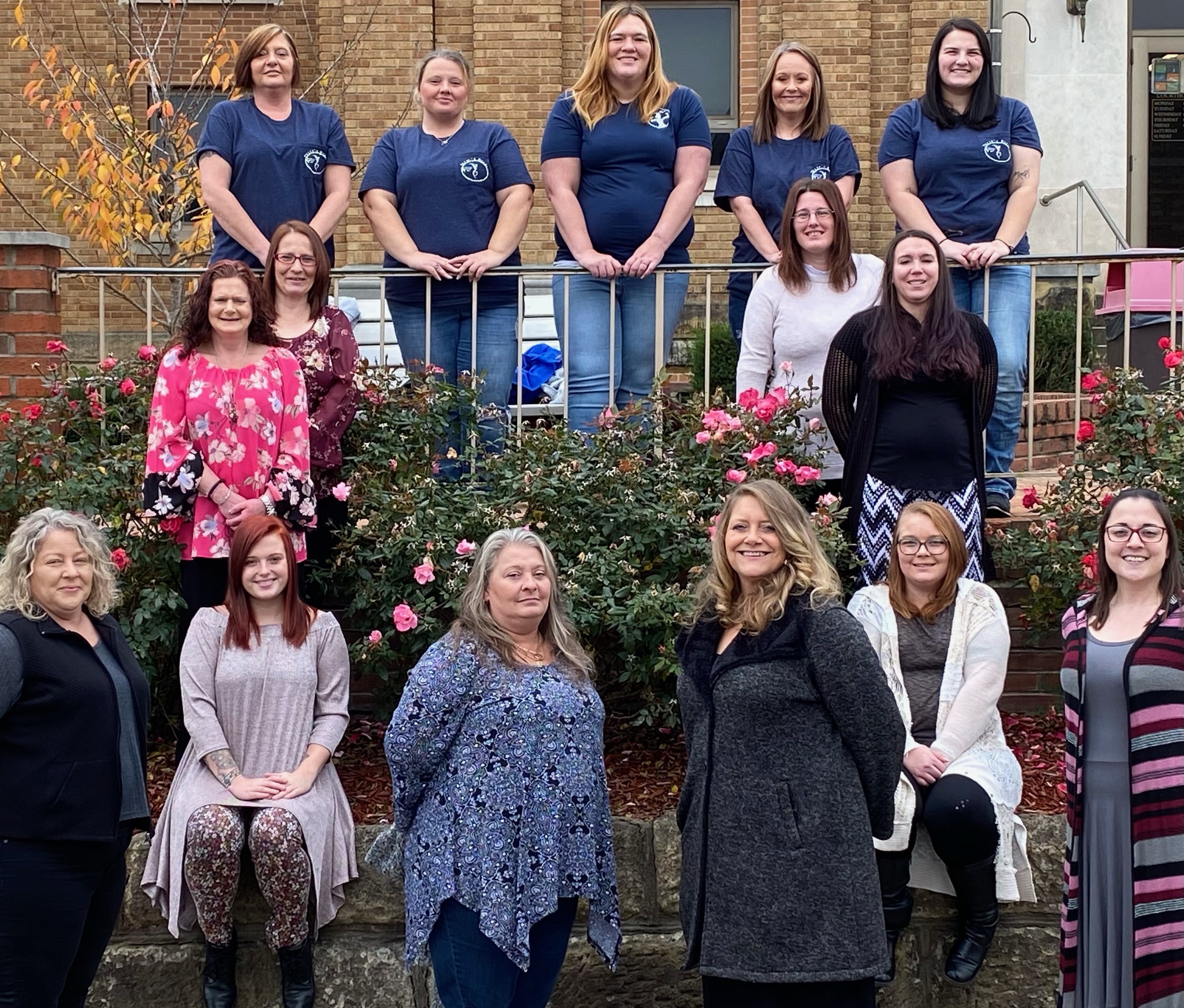 Misty Martin,Marie’s Recovery House,                    Wayne County
on being selected as this year’s
POWER of Performance 2021 Honoree
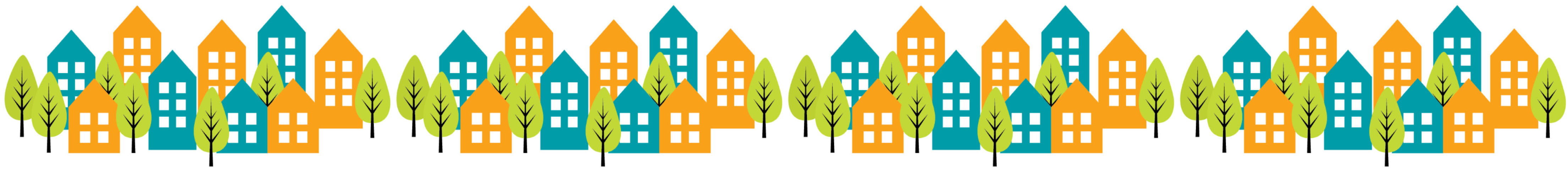 Small Communities, BIG Solutions 2021 Advocate
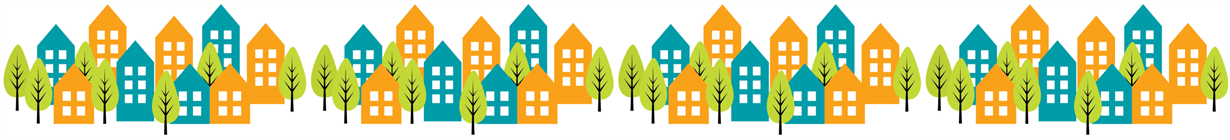 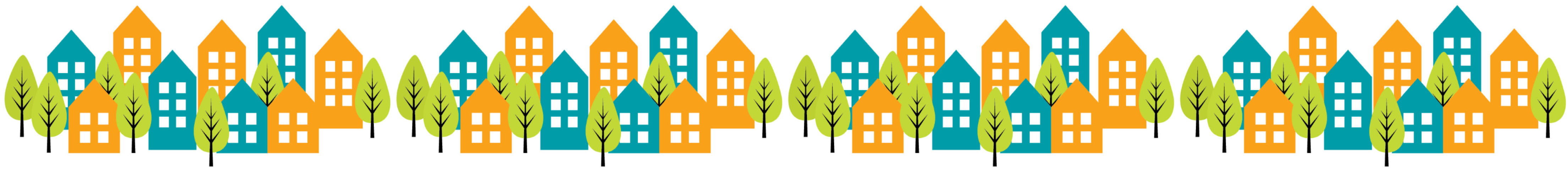 CONGRATULATIONS
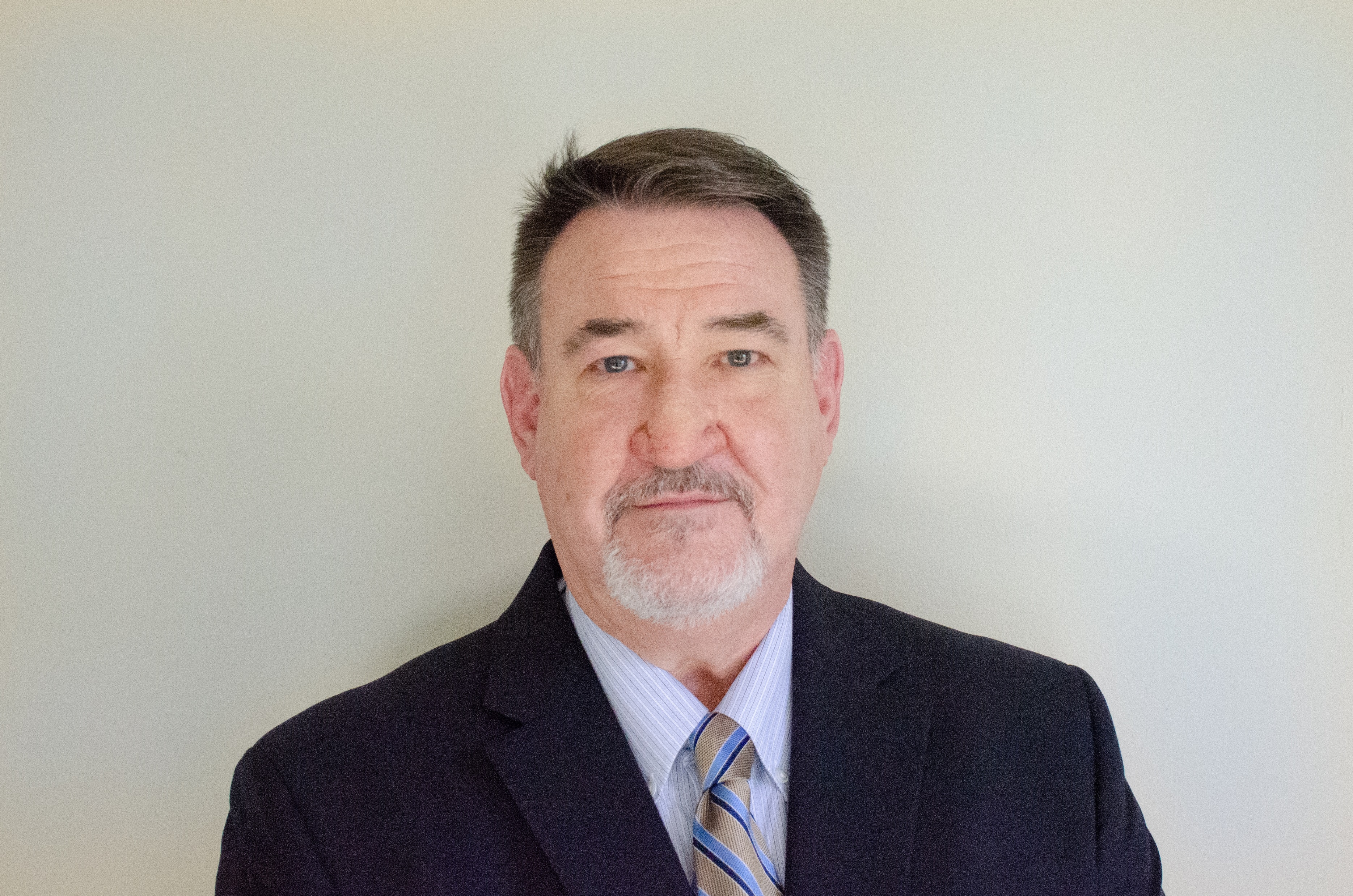 Jim SpencerCity of BluefieldMercer County
on being selected as this year’s
Small Communities,                                  BIG Solutions 2021 Advocate
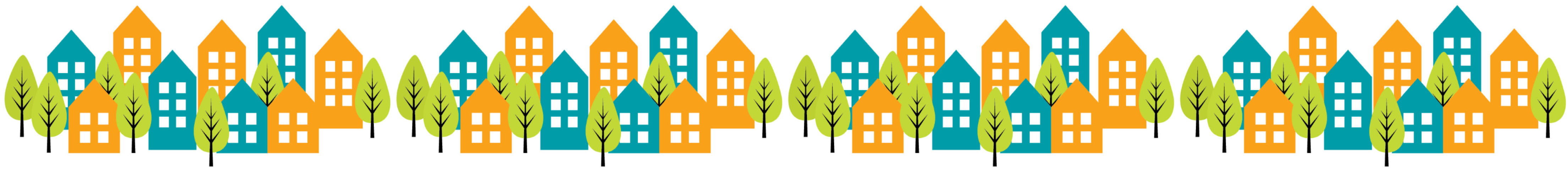 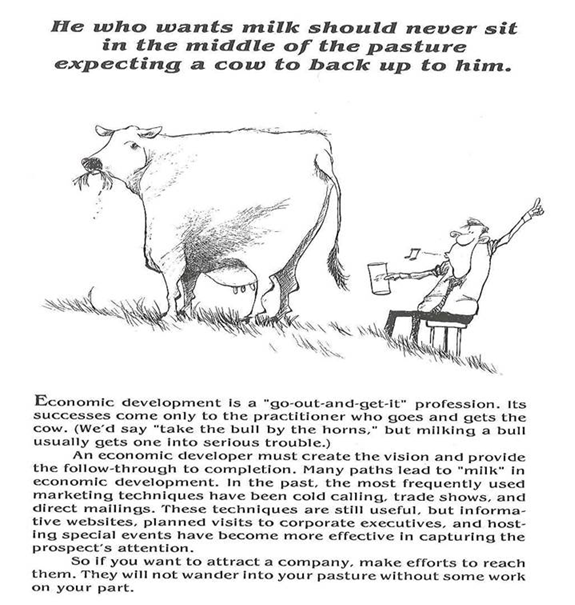